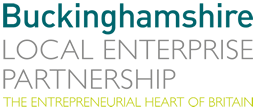 Economic Ward Profile
Totteridge & Bowerdean
August 2023
About this profile
Buckinghamshire LEP have produced a set of economic profiles for the 10 wards of Buckinghamshire where people are experiencing the most hardship to inform the work of the Opportunity Bucks programme. The 10 wards are:
This profile is for the Totteridge & Bowerdean ward in High Wycombe. 
It sets out: 
An overview of the local economy (including key businesses, employment hotspots, high growth firms and key employment sites) 
A profile of residents (including demographics and labour market status) 
Analysis of potential barriers to employment (including health, transport, caring responsibilities, English language proficiency, qualifications and childcare)
The majority of data presented within this profile is from the 2021 Census (ONS).  Other data sources used are: childcare provider data (Ofsted); claimant count (DWP); business data (Companies House); data on high growth firms (Beauhurst); the Business Register and Employment Survey (ONS) and property data (CoStar). 
Most data is rounded to the nearest 100.

.
Maps showing the location of each ward can be found here
Totteridge & Bowerdean ward is located in High Wycombe, to the north-east of the town centre (see maps below).
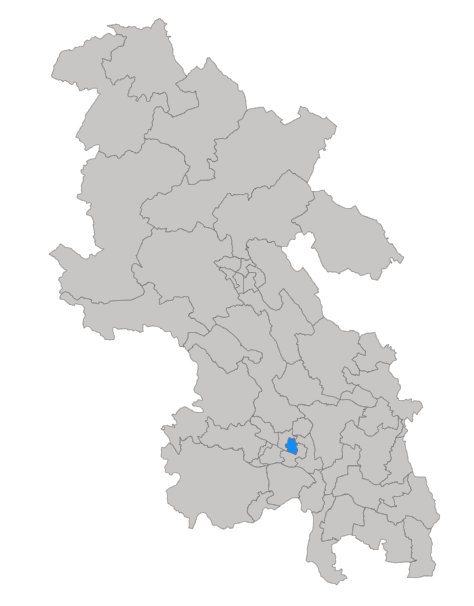 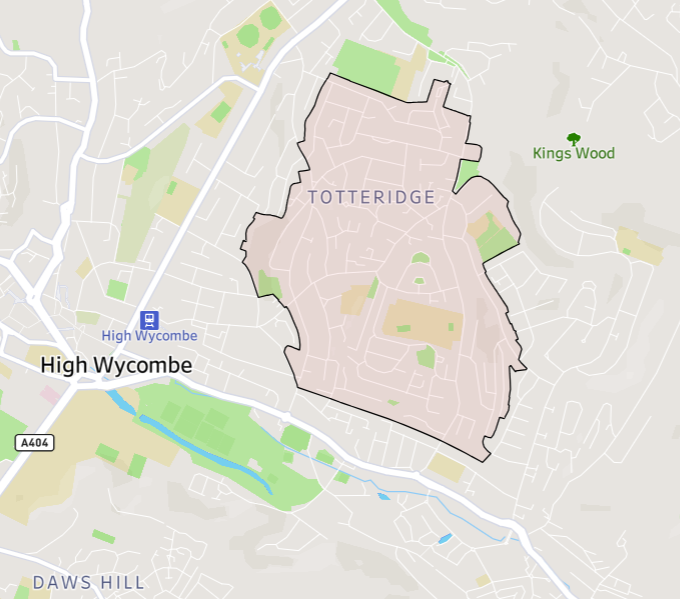 Click here for interactive map
Fast facts
11,900 residents
4,300 households
7,900 residents of working age (16-64)
450 active companies2
6.8% unemployment rate (March 2021)
0 key employment sites3
365 people claiming unemployment-related benefits (the Claimant Count)1 (April 2023)

1,300 economically inactive residents of working age (excluding students)
0 high growth / high growth potential companies4
1 DWP, via NOMIS
2 Companies House
3 Bucks LEP
4Beauhurst
All data from Census 2021, ONS, unless otherwise stated
Key statistics
1 DWP, via NOMIS
2 Ofsted
All data from Census 2021, ONS, unless otherwise stated
* Out of 48 Buckinghamshire wards (rank not available for Chesham ward)
What the data tells us
A lower proportion of the working-age population are in employment than the county average, and a higher proportion are economically inactive.
The Totteridge & Bowerdean ward is predominantly residential, with few employment sites and few employers.
The ward has a younger and much more ethnically diverse population than the county as a whole.
A higher proportion of working-age residents are economically inactive due to ‘looking after home or family’ than the county and national average.
It is estimated that there is less childcare provision within the ward than the county average
A high proportion of those who are economically inactive have no qualifications.
.
The ward has the second higher proportion of residents classified as long term unemployed or ‘never worked’ of all 49 Buckinghamshire wards.
A relatively high proportion of working residents travel between 2 and 5km to their place of work.
A higher proportion of residents travel by ‘bus, minibus or coach’ to work than the Buckinghamshire average.
Issues for exploration
Improving connections between local employers and the resident population.  Working with employers to understand their recruitment challenges and providing support to help them develop more flexible recruitment approaches to attract and develop pathways into work for lower skilled residents and/or those with complex needs.
Targeting of tailored interventions for who are unemployed or economically inactive but would like a job but face specific or multiple barriers.
Working with DWP to understand the characteristics and needs of those claiming unemployment related benefits and their ability to access local employment opportunities. 
Understanding the extent to which bus services are connecting residents to key existing and future employment sites, to ensure routes / timetables are maintained, or are improved. 
Developing employment sites / attracting new employers 
Increasing childcare provision to make it easier for parents to work, given that higher proportions of economically inactive residents of working-age are ‘looking after home/family’ and indications are that childcare provision is relatively scare. 
Trialling initiatives aimed at those who are long-term unemployed
Section 1: The Local Economy
Local economic context
Buckinghamshire’s recent economic performance has been broadly on par with the national average, both in terms of economic output (GVA) per head of population and productivity (GVA per hours worked in the local economy) 1. 
However, the local economy experienced slower-than-average growth over the last two decades and has been more susceptible to adverse economic events (i.e. the great financial crisis of 2008 and the Covid-19 pandemic in 2020/21). Economic growth is important because a growing economy can help facilitate improvements in the economic position of families and individuals, particularly those on low-to-middle incomes. 
As is the case nationally, the Buckinghamshire economy is dominated by the service sector, and by Small and Medium-sized Enterprises (SMEs). However, Buckinghamshire’s SMEs play a more important role in the local economy than nationally, generating 58% of all jobs (compared with 46% nationally) 2. Buckinghamshire has higher levels of self-employment than the national average, although the number of residents classified as self-employed has dropped in recent years 3. 
For more information about the Buckinghamshire economy, please visit the Buckinghamshire Economic Intelligence Observatory website – www.buckseconomy.co.uk
1 Regional gross value added (balanced) by industry: city and enterprise regions and Subregional productivity: labour productivity indices by economic enterprise region, 2023, ONS
2 Inter Departmental Business Register, 2022. ONS
3 Annual Population Survey, Jan – Dec 2022, ONS
Structure of the local economy
The health, business admin & support, retail and professional, scientific & technical sectors provide the greatest number of jobs in the High Wycombe & Aylesbury area. The latter three being more significant providers of jobs locally than nationally.
Totteridge & Bowerdean is situated within the High Wycombe & Aylesbury travel to work area (TTWA)1. This area roughly covers the southern two-thirds of the county of Buckinghamshire.

The health, business admin & support, retail and professional, scientific & technical sectors provide the greatest number of jobs in the High Wycombe & Aylesbury TTWA. The latter three being more significant providers of jobs locally than nationally. Whilst employing fewer people, the wholesale, construction and information & communication sectors are also more significant locally than nationally. The latter includes the film and TV industry, a significant and growing sector with a nucleus at Pinewood Studios. Outside of the county, significant employment areas within commuting distance include London, Slough and Heathrow Airport. 

Employment hotspots are shown on the maps on the two following slides.
1A travel to work area is a collection of wards for which "of the resident east 75% actually work in the area, and also, that of everyone working in the area, at least 75% actually live in the area".
Source: BRES 2021, ONS
Milton Keynes
Employment HotspotsWider area
+
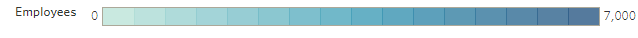 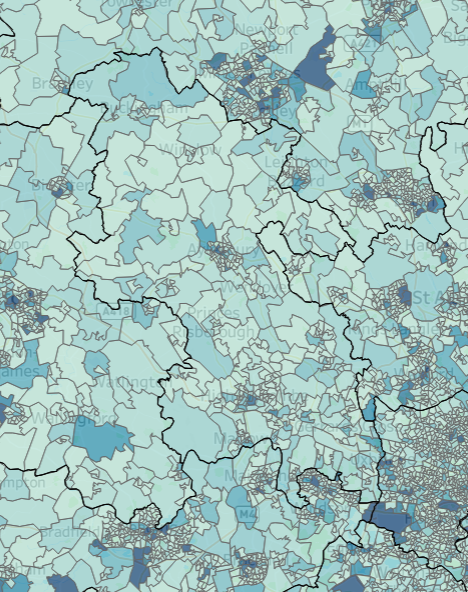 Luton
Hemel Hempstead
Areas within commutable distance of Totteridge & Bowerdean where high numbers of jobs are located include: London, Slough, Heathrow and Hemel Hempstead.
Oxford
Slough
Totteridge & Bowerdean
Heathrow
Click here for an interactive map
Source: BRES 2021, ONS
Employment HotspotsLocal area
+
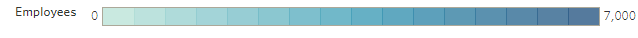 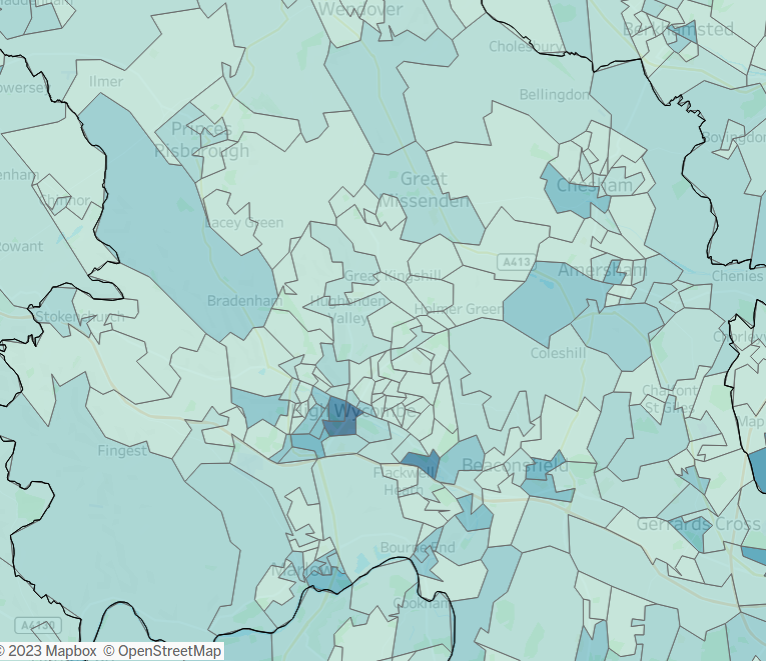 More local areas with high concentrations of jobs are highlighted in the darker colours on this map.  They include: central High Wycombe, the Cressex Business Park, Loudwater, Marlow, Chesham, Amersham and Beaconsfield.
Totteridge & Bowerdean
Click here for an interactive map
Source: BRES 2021, ONS
Businesses
The highest proportion of businesses in Totteridge & Bowerdean are in the ‘Wholesale & Retail’ sector
In May 2023, approximately 450 active businesses registered with Companies House1 had their head office in the Totteridge & Bowerdean ward. Many will not have employees.  

The largest proportion of businesses located within the ward operate in the ‘wholesale & retail’ sector (19%), higher than both the Buckinghamshire (13%) and national (14%) averages.

The second highest proportion operate in the ‘construction’ sector (13%), again, higher than both the Buckinghamshire (10%) and national (11%) averages.

The ward also has a higher proportion of businesses in the ‘transportation & storage’ sector than the Buckinghamshire and national averages.

The ward has a lower proportion of businesses in the ‘professional, scientific & technical’; ‘manufacturing’; ‘financial & insurance’ and ‘real estate’ sectors than the Buckinghamshire and national averages.
1 Companies House data has been used to estimate the number of businesses at ward level, as other sources (such as ONS’s Inter-Departmental Business Register) do not provide data for 2022 ward geographies at present. Limitations of Companies House data can be found within the Appendix.
Source: Companies House, May 2023
Large employers
There are no key employment sites within the ward.
Some of the ward’s larger employers are listed below:
The Highcrest Academy
The South Bucks Hospice
Kingswood School
Hannah Ball School
Tesco
Profiles of a selection1 of businesses situated within the ward are provided on the following slides.
1See Appendix for details of how these companies were selected
Business profiles
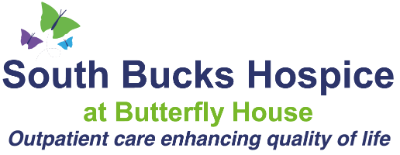 South Bucks Hospice offers patient-centred palliative care to individuals.
Sector: Social Care
Employee size band: Small 10-49
https://sbh.org.uk/
The Highcrest Academy is a secondary school.
Sector: Education
Employee size band: Medium 50-249
https://highcrestacademy.greenhousecms.co.uk/
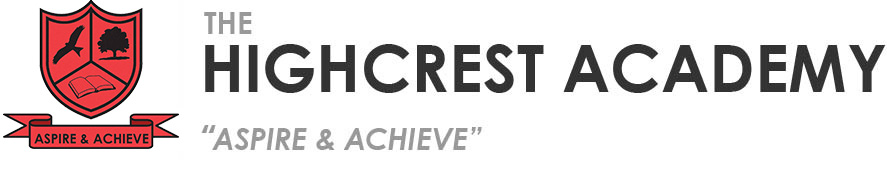 Dustbusters Cleaning 
Sector: Cleaning
Employee size band: Small 10-49
https://www.dustbusterscleaning.net/
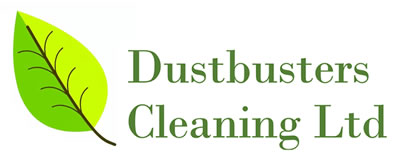 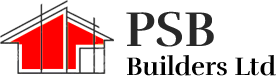 P.S.B. Builders – Domestic and commercial building specialist.
Sector: Construction
https://www.psbbuildersltd.co.uk/
Source: Beauhurst, 2023
Section 2: Profile of Residents
Age Profile
Totteridge & Bowerdean has a younger age profile than the county average.
At the time of the Census (2021), approximately 11,900 people lived in the Totteridge & Bowerdean ward, of whom 66% (7,900) were of working age, higher than the Buckinghamshire and national averages of 61% and 63% respectively.
Totteridge & Bowerdean also had a higher proportion of under 16s but a lower proportion of people aged 65 and over than the county average.
Base: 11,500 residents
Source: Census, 2021, ONS
Ethnicity
A much higher proportion of Totteridge & Bowerdean residents identify as being of Asian, black or mixed ethnicity than the Buckinghamshire and national averages
Totteridge & Bowerdean has a more ethnically diverse population than Buckinghamshire and England as a whole. In 2021, approximately 48% of residents were of Asian, black, mixed or other ethnicity, higher than the county (20%) and national (19%) averages. 

34% of Totteridge & Bowerdean residents identified themselves as being of Asian ethnicity, 6% as black and 5% as mixed.

Conversely, a smaller proportion of residents (52%) in Totteridge & Bowerdean identify themselves as being of white ethnicity than the county (80%) and national (81%) averages.
Base: 11,900 residents
Note: This data based on individual’s perceived ethnic group and cultural background.
Source: Census, 2021, ONS
Socio-economic classification
A higher proportion of Totteridge & Bowerdean’s working-age population usuly work in semi-routine or routine occupations than the county average, and fewer in higher managerial, admin or professional roles.
The socio-economic classification profile of Totteridge & Bowerdean residents is broadly similar to the national profile.  

When compared with Buckinghamshire as a whole, a higher proportion of the ward’s residents usually work in semi-routine or routine occupations than the county average, and fewer in higher managerial, admin or professional roles. A higher proportion have never worked or are long-term unemployed that the county and national average.
Base: 7,900 working-age residents
Source: Census, 2021, ONS
Labour market participation
Working-age residents of the ward (excluding full-time students) are slightly less likely to be in employment and slightly more likely to be economically inactive or unemployed than the county average.
Totteridge & Bowerdean’s working-age residents (excluding full-time students) are slightly less likely to be in employment and slightly more likely to be unemployed than the county average. A higher proportion of working-age residents (excluding students) are economically inactive (i.e. not working and not currently seeking work) than the county average.

The unemployment rate at the time of the census (the number of people who are unemployed divided by the number who are economically active (i.e. employed or unemployed)) 1 was 6.8%. This was higher than the county (4.4%) and national (5.8%).

Please note, this figure differs from the ‘unemployed’ percentage figure in the chart to the right which shows the proportion of all working-age residents (excluding students) - whether they are economically active or inactive - who are unemployed.
Base: 7,150 working-age residents (excluding full-time students)
1 This is the official way of measuring unemployment.
Source: Census, 2021, ONS
Labour market participation
Working-age residents of Totteridge & Bowerdean (excluding full-time students) who are economically inactive, are much more likely to be ‘looking after home or family’ than the county and national average. Fewer have taken early retirement.
The vast majority of working-age Totteridge & Bowerdean residents (excluding full-time students) who are in employment work as employees. 17% are self-employed, the majority of whom employ no other people.
Base: 5,500 working-age residents (excluding full-time students) who are in employment
Base: 1,300 working-age residents (excluding full-time students) who are economically inactive (i.e. not working and not currently seeking work)
Source: Census, 2021, ONS
Unemployed residents by age and sex
The ward’s unemployed residents are fairly evenly distributed across the four main age bands
A higher proportion of the ward’s unemployed residents are male than female
Base: 360 unemployed residents (excluding full-time students)
Source: Census, 2021, ONS
Economically inactive residents of working age by age and sex
The ward’s economically inactive residents of working age tend to be older, with 4 in 10 being over the age of 50. Few are in the 16–24-year-old age bracket
A higher proportion of the ward’s economically inactive working age residents are female than male
Base: 1,300 economically inactive residents of working age (excluding full-time students)
Source: Census, 2021, ONS
Unemployed residents by ethnicity
The majority of the ward’s unemployed residents are of white or Asian ethnicity
Of the 360 residents classified as unemployed at the time of the 2021 Census, the majority were of white or Asian ethnicity (see columns in the chart to the right).
 
When comparing the unemployed population with the population of the ward as a whole, those who identify themselves as being of mixed or multiple ethnic group ethnicity or a being of black ethnicity are most likely to be unemployed (see dots in the chart to the right).
Source: Census, 2021, ONS
Base: 360 unemployed residents (excluding full-time students) and all residents of working age
Economically inactive residents by ethnicity
The majority of economically inactive residents are either of white or Asian ethnicity
Of the 1,300 working age residents, excluding full-time students, classified as economically inactive at the time of the 2021 Census, the majority were of Asian or white ethnicity (see columns in the chart to the right).  

When comparing the ethnic profile of the ward’s economically inactive population with the ethnic profile of the population of the ward as a whole, those who identify themselves as being of Asian ethnicity are more likely to be economically inactive than those from other ethnic groups (see dots in the chart to the right).
Source: Census, 2021, ONS
Base: 1,300 economically inactive residents of working age (excluding full-time students)
Unemployed residents by highest level of qualification
Just under a third of Totteridge & Bowerdean residents who were unemployed at the time of the 2021 Census had a degree (or higher) level qualification. Just under a third had no or only level 1 / entry level qualifications.
Just under a third (32%) of Totteridge & Bowerdean residents who were unemployed at the time of the 2021 Census had a degree (or higher) level qualification. Just under a third (31%) had no or level 1 / entry level qualifications. 

When compared to the qualification levels held by working-age residents (slide 44), those who are unemployed are more likely to have lower-level qualifications.
Base: 360 unemployed residents (excluding full-time students)
Source: Census, 2021, ONS
Economically inactive residents by highest level of qualification
Just under a third of Totteridge & Bowerdean working-age residents who were economically inactive at the time of the 2021 Census had no qualifications. With a further 16% having low level qualifications (level 1 and below).
Just under a third (31%) of Totteridge & Bowerdean working-age residents who were economically inactive at the time of the 2021 Census have no qualifications. With a further 16% having low level qualifications (level 1 and below). 

When compared to the qualification levels held by working-age residents (slide 44), those who are economically inactive are more likely to have no or lower-level qualifications. They are also more likely to have no or lower-level qualifications than those who are unemployed.
Source: Census, 2021, ONS
Base: 1,300 economically inactive residents of working age (excluding full-time students)
Unemployed residents by socio-economic classification
Over half of the ward’s unemployed residents are classified as long-term unemployed or have never worked.
At the time of the 2021 Census, just over half (56%) of Totteridge & Bowerdean’s unemployed residents had never worked or were long-term unemployed. This was higher than the county (48%) and national (54%) averages.

12% usually worked in managerial, admin or professional roles and 20% usually worked in semi-routine or routine operations.
Base: 360 unemployed residents (excluding full-time students)
Source: Census, 2021, ONS
Note, we are unable to replicate this analysis for economically inactive residents of working age.
Unemployment-related benefit claimants (the Claimant Count)
The proportion of Totteridge & Bowerdean residents claiming unemployment-related benefits has been higher than both the Buckinghamshire and national averages over the last five years.
In April 2023, 365 Totteridge & Bowerdean residents were claiming unemployment-related benefits. 

Prior to the onset of the Covid-19 pandemic, the claimant rate1 for Totteridge & Bowerdean was higher than the Buckinghamshire average, and slightly higher than the national average.  

Across all three areas, the claimant rate increased as a result of the Covid-19 pandemic. Between 2019 and 2021, the increase in the claimant rate for Totteridge & Bowerdean outpaced the Buckinghamshire and national average.

In April 20212 the claimant count rate in Totteridge & Bowerdean was 7.9%, far higher than the Buckinghamshire average (4.4%) and higher than the national average (6.3%).

By April 2023, Totteridge & Bowerdean’s claimant rate had fallen to 4.8%, but remained higher than the county and national averages.
1 Unemployment-related benefit claimants as a proportion of all residents aged 16-64
2 Data is presented for the month of April as this is estimated to be the month least affected by job market seasonality
Source: Claimant count, 2023, DWP
Unemployment-related benefit claimants by age
Claimants from Totteridge & Bowerdean are slightly more likely to be aged 50+ than the county and national averages.
Broadly speaking, the age profile of ward residents claiming unemployment-related benefits is very similar to the county and national average. 

In comparison to the national average, a slightly higher proportion of claimants are older (50+) and a slightly lower proportion are younger (16-24).
Base: 365 claimants
Source: Claimant count, 2023, DWP
Employment by occupation
The occupational profile of Totteridge & Bowerdean’s employed residents is similar to the national picture. It does vary from the county profile however, with fewer residents employed in managerial, professional and associate professional roles than the Buckinghamshire average.
In 2021, the largest occupational group of Totteridge & Bowerdean’s employed residents was ‘professional’. However, a smaller proportion of residents worked in professional roles than the Buckinghamshire average.  

The second largest occupational group in Totteridge & Bowerdean was ‘associate professional & technical’, but again with a slightly smaller proportion of residents than the Buckinghamshire average.

A smaller proportion of residents work in managerial roles than the county average and a greater proportion of residents work in ‘lower level’ occupations.
Base: 5,800 residents over the age of 16 and in employment
Source: Census, 2021, ONS
Employment by industry
A higher proportion of Totteridge & Bowerdean residents work in the wholesale & retail; health & social care; admin & support services; transport & storage; and accommodation & food industries than the Buckinghamshire average
The two largest industry groups in which ward residents work are ‘wholesale & retail’ and ‘health and social care’.  Totteridge and Bowerdean residents are more likely to work in both of these sectors than the county average. 

Residents are also more likely to work in the ‘transport & storage’, ‘hospitality’ and ‘admin & support’ sectors than the county average.  They are less likely to work in the ‘knowledge economy’ sectors of ‘information & communication’, ‘professional, scientific & technical’ and ‘financial & insurance’.
Base: 5,800 residents over the age of 16 and in employment
Source: Census, 2021, ONS
Public and private sector employment
A lower proportion of Totteridge & Bowerdean residents are estimated to work in the public sector than the Buckinghamshire and national average.
As is the case at the county and national level, residents of Totteridge & Bowerdean are estimated* to be more likely to be employed in the private sector than in the public sector. 

In 2021, 27% of Totteridge & Bowerdean employed residents were estimated to be working in the public sector. This was slightly lower than the Buckinghamshire (28%) and national (30%) average.
*Data shown are estimates and should be treated with caution. Public sector employment has been calculated using data for the ‘public administration and defence; compulsory social security’; ‘education’; and ‘human health & social work activities’ SIC sectors.  As these sectors are broad, data will include some private sector employment.
Base: 5,800 residents over the age of 16 and in employment
Source: Census, 2021, ONS
Totteridge & Bowerdean residents employed by Buckinghamshire NHS
In total, approximately 100 ward residents are employed by Buckinghamshire NHS, just over a quarter of whom are employed on the lowest pay scale. Just under half of all residents working for the NHS are doing so in graduate-level or above positions.
Source: Bucks NHS (May 2023)
Home working
A lower proportion of Totteridge & Bowerdean residents work from home than the Buckinghamshire average.
In 2021, 30% of Totteridge & Bowerdean’s employed residents worked mainly at or from home. This was lower than the Buckinghamshire (42%) and national (32%) average.

Please note that as the 2021 Census took place in March 2021, during a period of rapid change stemming from Covid-19, this data should be treated with caution in terms of future planning.
Base: 5,800 residents over the age of 16 and in employment
Source: Census, 2021, ONS
Distance travelled to work
A much higher proportion of Totteridge & Bowerdean residents aged 16 and over and in employment travelled ‘2 to 5km’ to work than the Buckinghamshire and national average.
In 2021, almost a third (29%) of Totteridge & Bowerdean residents in employment1 travelled ‘2 to 5km’ to their place of work. This was much higher than the Buckinghamshire (17%) and national (23%) average.

A higher proportion of residents in Totteridge & Bowerdean and Buckinghamshire travelled 30km and over to their place of work than the national average. This is likely primarily due to  Buckinghamshire’s close proximity to employment hotspots outside of the county, such as London and Heathrow airport.

In 2011 (latest available data) Buckinghamshire had one of the least ‘self-contained’ labour markets in England. With around a third of working residents travelling out of the county for work, and 28% of all those working within the Buckinghamshire economy travelling into the county from elsewhere.
1 This chart excludes those who work mainly or at home, or work mainly at an offshore installation, in no fixed place, or outside the UK.
Base: 3,100 residents over the age of 16 and in employment who travel to work
Source: Census, 2021, ONS
Method of travel to work
In 2021, of the Totteridge & Bowerdean residents who travel to their place of work, just over three quarters (78%) travelled by car or van. This was lower than the Buckinghamshire average (80%), but higher than the national average (71%).
A higher proportion of Totteridge & Bowerdean residents travel by ‘bus, minibus or coach’ to work than the Buckinghamshire average.
Of those who travel to work, a lower proportion of Totteridge & Bowerdean residents travelled by car or van than the Buckinghamshire average.
71%
80%
78%
Totteridge & Bowerdean
Buckinghamshire
England
Looking in more detail at those not travelling by car or van, 8% travel by foot (lower than the county and national averages), and 5% by bus, minibus or coach (slightly lower than the national average but higher than the Buckinghamshire average).
Base: 3,100 residents over the age of 16 and in employment who travel to work
Source: Census, 2021, ONS
Section 3: Barriers to employment
In this section we present data for some potential barriers to sustained employment. These are:

Health status
English language proficiency
Access to childcare provision 
Providing unpaid care
Access to a car or van 
Highest level of qualifications 

There will be additional factors that could be hindering residents’ ability to access sustained employment.
Health status
English language proficiency
Based on responses to the 2021 Census, 14% of those of working-age living in the Totteridge & Bowerdean ward are deemed to be ‘not in good health’. 
This was a higher proportion than the county average (11%) but lower than the national average (15%) and equates to approximately 1,100 people.
Overall, 3.1% of Totteridge & Bowerdean’s working-age residents cannot speak English well or at all. This is higher than the Buckinghamshire (1.2%) and national (2.1%) average and equates to approximately 250 people.
15%
11%
14%
Totteridge & Bowerdean
Buckinghamshire
England
Base: 7,900 working-age residents
Base: 7,900 working-age residents
Source: Census, 2021, ONS
Childcare Provision
Total number of childcare places offered is approximately equivalent to:
In 2022, Totteridge & Bowerdean had 2 childcare providers registered on the Early Years Register (EYR)1, offering 56 places at the point of registration2. 19 childcare providers are located in wards that neighbour Totteridge & Bowerdean, offering a total of 663 places at the point of registration.

The proportion of childcare places offered within the ward compared to the total population of Totteridge & Bowerdean residents aged 5 and under is equivalent to 6%, lower than the 39% Buckinghamshire average3. The proportion for Totteridge & Bowerdean is also lower than the 24% average across the 10 Opportunity Bucks wards where people are experiencing the most hardship.

Alternatively, there are an average of 17 residents aged 5 and under for each childcare place offered in Totteridge & Bowerdean. This is considerably higher than the average across Opportunity Bucks wards and the average for Buckinghamshire.

1 Ofsted Early Years Register data on childcare provider places covers all places for children up to the 31st August following their fifth birthday. Place numbers mentioned are actual place numbers where recorded, and not estimated place numbers. 

2 This analysis should be treated with caution as childcare provider data only includes those where a local authority location has been provided. Childminders in particular are likely to withhold the sharing of postcode data.

3 * Approximately 14% of childcare places in Buckinghamshire cannot be assigned to a ward as the provider has redacted their postcode. In order to provide a comparison between wards and county, figures for Buckinghamshire (county) do not include postcode redacting providers. If included, the proportion of childcare places offered in the county would be approximately equivalent to 45% of residents aged 5 and under.
39%*
24%
6%
Totteridge & Bowerdean
Opportunity Bucks wards
Buckinghamshire
…of the total number of residents aged 5 and under.

Or approximately…
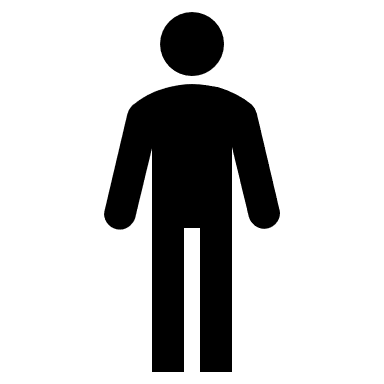 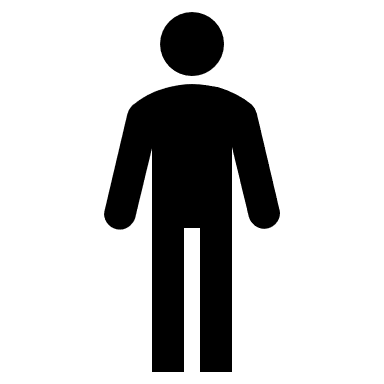 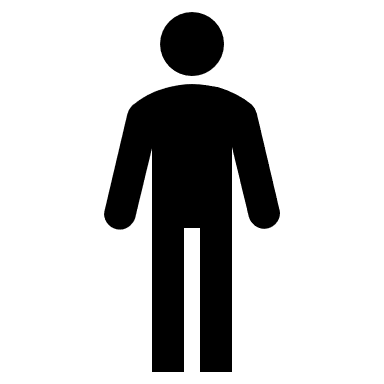 17
3
4
…residents aged 5 and under per childcare place offered.
EYR places are available to children aged up to the 31st August following their fifth birthday. The number of residents aged 5 are aged up to 31st December following their fifth birthday.
Source: Ofsted, 2022, Childcare provider level data, Dataset 1
[Speaker Notes: Neighbouring wards: Terriers & Amersham Hill; Tylers Green & Loudwater; Ryemead & Micklefield.]
Provision of unpaid care
Totteridge & Bowerdean’s working-age residents are slightly less likely to be providing unpaid care than the county and national averages
In 2021, approximately 690 Totteridge & Bowerdean residents of working age were providing unpaid care1. This equated to 8.8% of the working age population, lower than the county (9.2%) and national (9.9%) averages.
Base: 7,900 working-age residents
1 An unpaid carer may look after, give help or support to anyone who has long-term physical or mental ill-health conditions, illness or problems related to old age. This does not include any activities as part of paid employment. This help can be within or outside of the carer's household
Source: Census, 2021, ONS
Access to car or van
A higher proportion of Totteridge & Bowerdean households did not have access to a car or van than the Buckinghamshire average.
In 2021, a higher proportion of Totteridge & Bowerdean households did not have access to a car or van (15%) than the Buckinghamshire average (11%). However, this was lower than the national average of 24%.

42% of households in Totteridge & Bowerdean had access to 1 car or van. This was higher than both the Buckinghamshire (37%) and national (41%) average.

The proportion of Totteridge & Bowerdean households with access to 2 or more cars or vans (421%) was lower than the Buckinghamshire average (51%), but was higher than the national average (35%).
Base: 4,400 households
Source: Census, 2021, ONS
Highest level of qualifications
A higher proportion of Totteridge & Bowerdean residents have no or only low (level 1 & entry) level qualifications than the county and national average.
In 2021, 37% of Totteridge & Bowerdean’s working-age population had a Level 4 or higher qualification (see chart). The majority will be degree holders. This was 7 percentage points lower than the Buckinghamshire average, but was similar to the national average. A similar proportion to county and national averages were qualified to Levels 2 and 3.
A higher proportion had no qualifications (14%) compared to the Buckinghamshire average (9%) however, the proportion was slightly higher than the national average (12%).
Base: 7,900 working-age residents
Source: Census, 2021, ONS
Appendix
Glossary
Data limitations
Other information